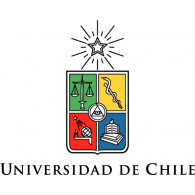 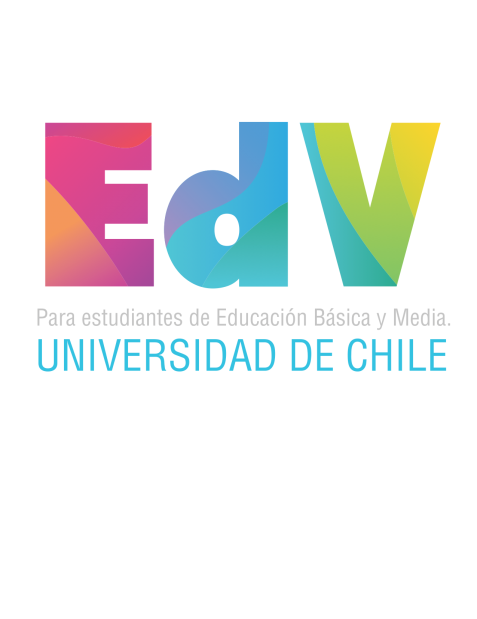 TALLER INTENSIVO
             LA CÉLULA: ESTRUCTURA, FUNCIÓN Y REPRODUCCIÓN
MITOSIS: ANAFASE A Y B
ENERO-2021
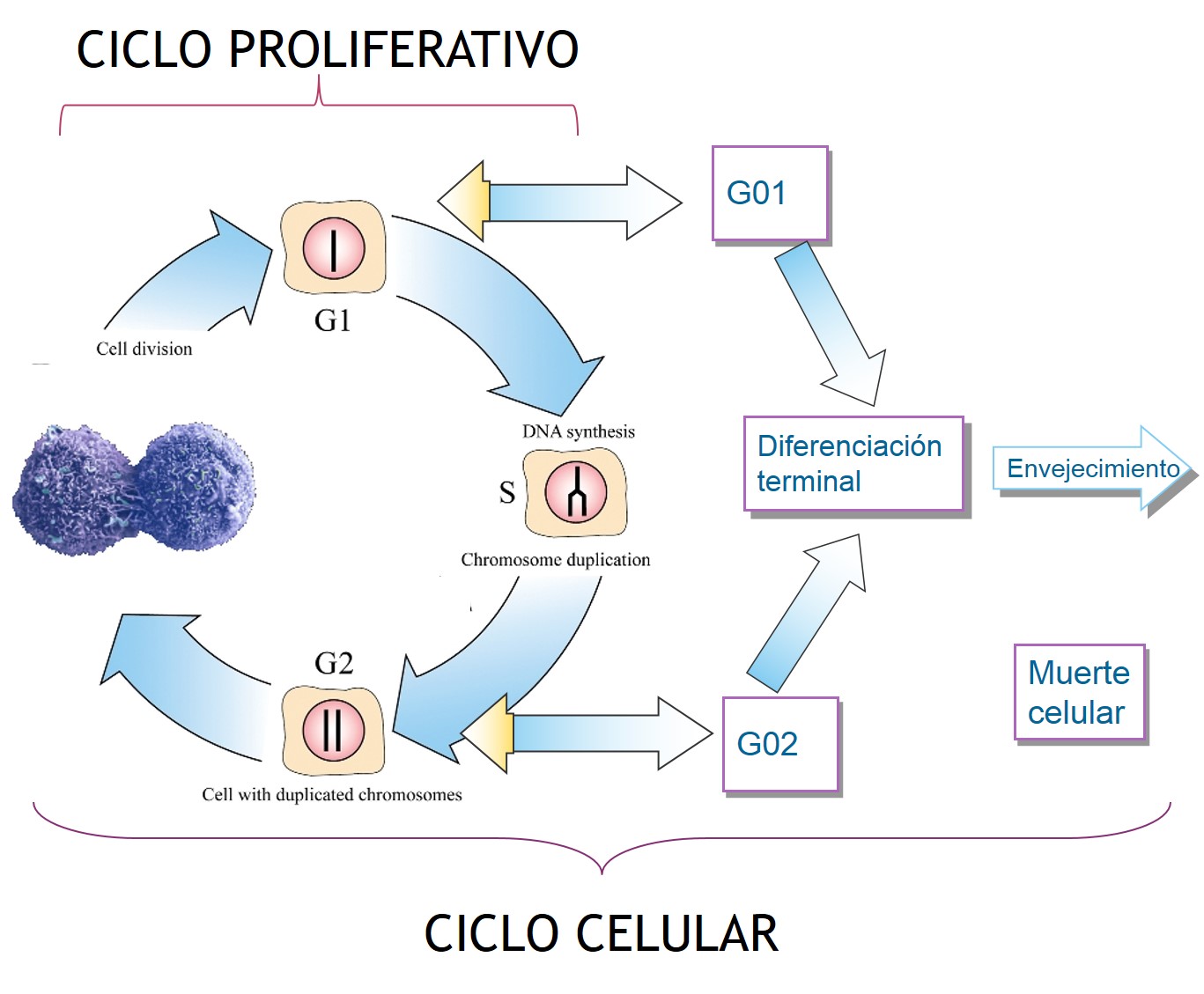 FASE M,
MITOSIS
CITOCINESIS
Ciclo proliferativo, Huso mitótico
mitosis
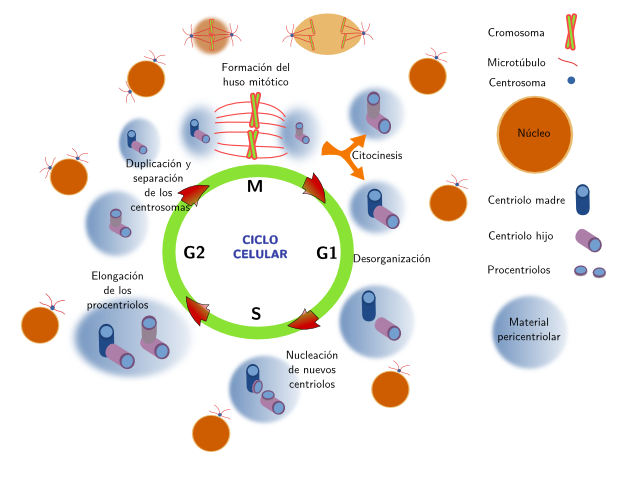 Formación del Huso Mitótico antes y durante fase M
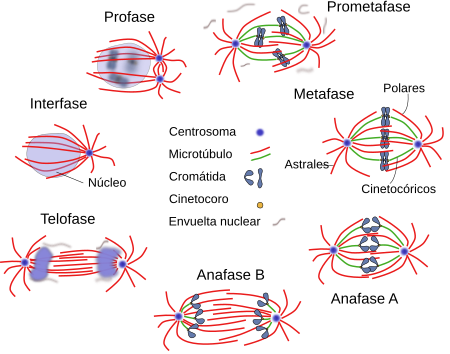 Imágenes a microscopio desde interfase a citocinesis: ciclo proliferativo
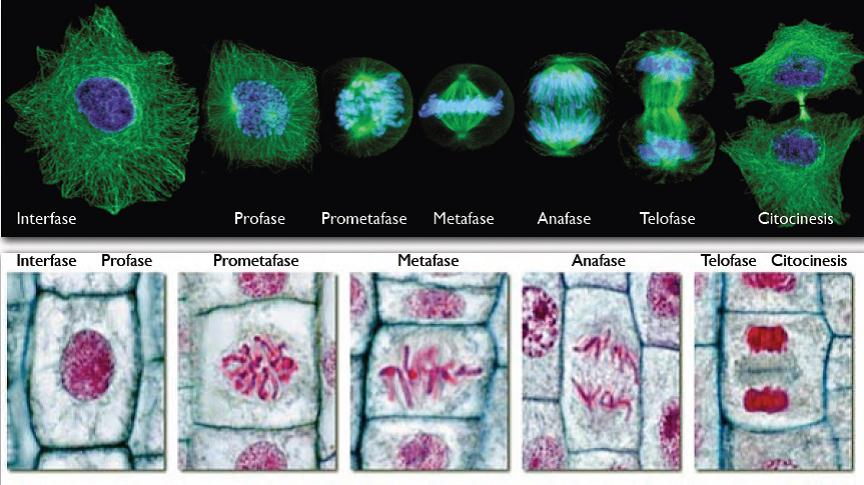 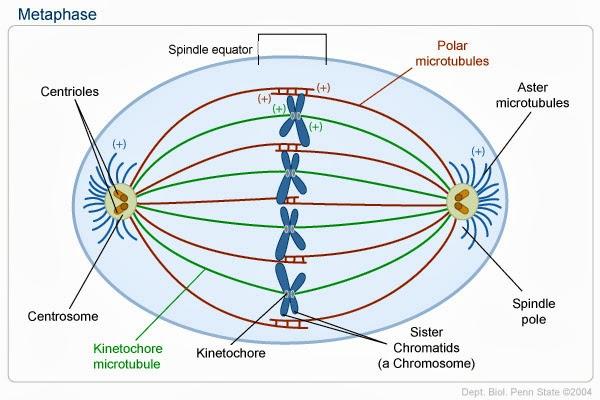 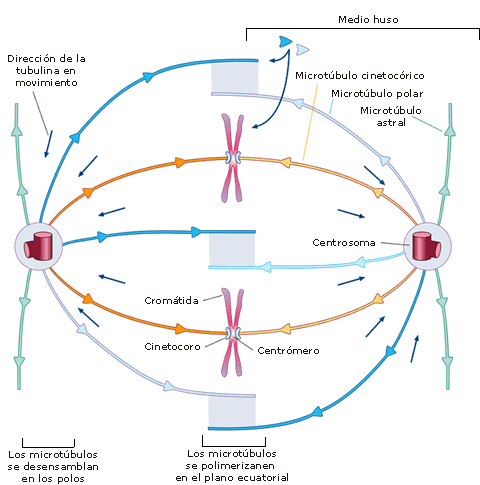 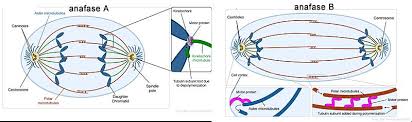 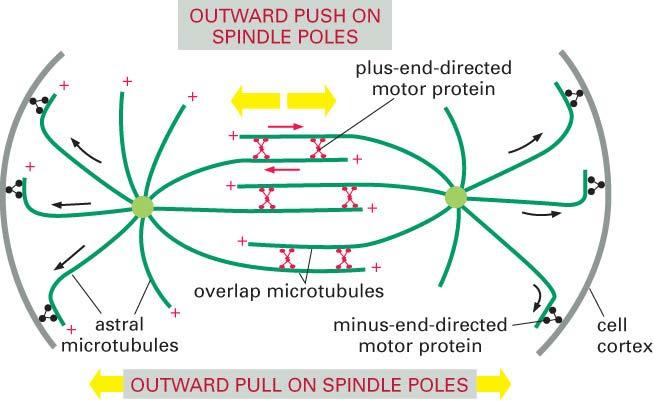 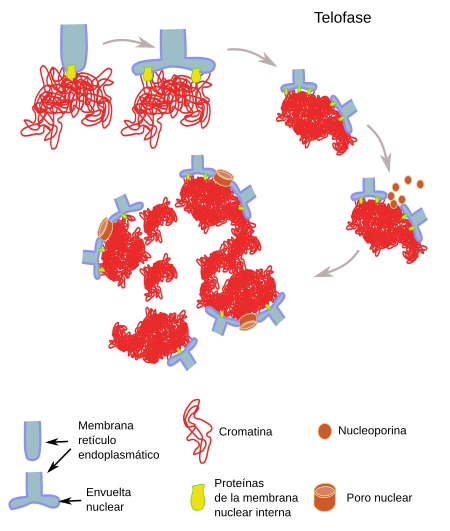